İSP 221Ortografía y Fonética						Clase 11
FONOLOGÍA
Terminología
FONÉTICA: ciencia que estudia los sonidos del habla y el modo en que estos se perciben.  Su unidad más pequeña es el ALÓFONO (no distingue significado)

 FONOLOGÍA: describe el modo en que funcionan los fonemas en un nivel abstracto, ideal (general). Su  unidad más pequeña es el FONEMA (posee un valor distintivo, es decir, sí distingue significado)
FONÉTICA
+ específico
 posibilidades de pronunciación
Diferencias en la pronunciación de un sonido
 no distingue significado
 alófonos
FONOLOGÍA
+ general
 sistema de oposiciones 
Ej. /kada/ - /kasa/
Elementos invariables
 sí distingue significado
 fonemas
ÓRGANOSDEL APARATO FONADOR
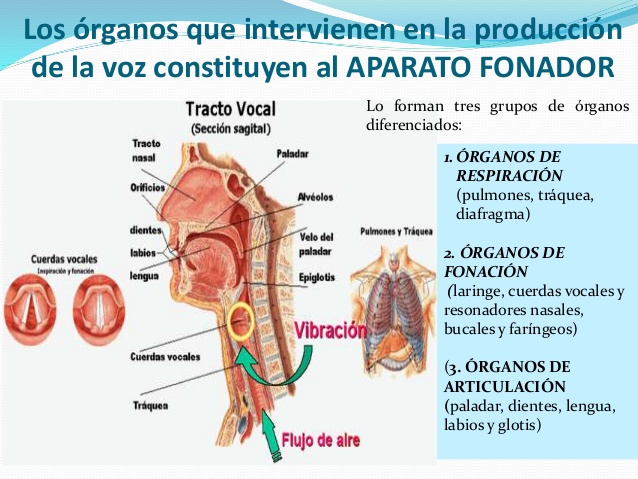 https://diccionarioactual.com/aparato-fonador/
TIPOS DE FONEMAS
vocales        /a/ /e/ /i/ /o/ /u/

 líquida 		/l/ /r/. Son consonantes con valor vocal. Pueden unirse a otras consonantes.

consonante		resto de consonantes
VOCALES:  /a/ /e/ /i/ /o/ /u/
Se agrupan según su
LOCALIZACIÓN. Lugar de articulación.
 anterior (lengua más cerca del exterior): /e/ /i/
 media (lengua en el centro): /a/
 posterior (lengúa más hacia el velo del paladar): /o/ /u/
 ABERTURA. Modo de articulación.
 abierta: /a/
 semiabierta: /e/ /o/
 cerrada: /i/ /u/
TRIÁGULO DE HELLWAG
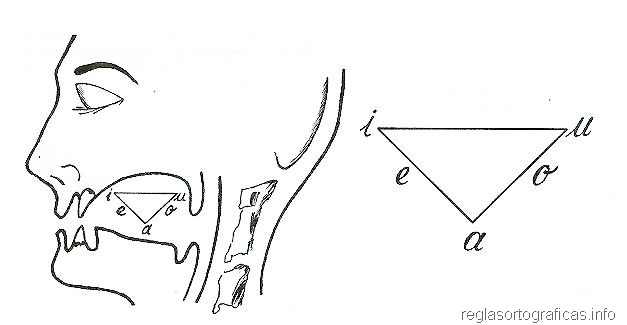 Rasgos distintivos de los fonemas vocálicos (por ahora)
/a/: vocal, media, abierta
 /e/: vocal, anterior, semiabierta
 /i/: vocal, anterior, cerrada
 /o/: vocal, posterior, media
 /u/: vocal, posterior, cerrada